Создание единого эколого-развивающего пространства ДОУ
Мовилян Ирина Павловна
старший воспитатель МКДОУ № 172
Приоритетное направление деятельности ДОУ- 
 экологическое воспитание дошкольников
Основа выбора:
разнообразные климатические условия Сибири
расположенность вблизи территории  ДОУ различных ландшафтных объектов и водоема  (возвышенность, лес, луг, поле, река)
запросы и пожелания родителей
Программа по экологическому воспитанию дошкольников
«Наш дом – природа»
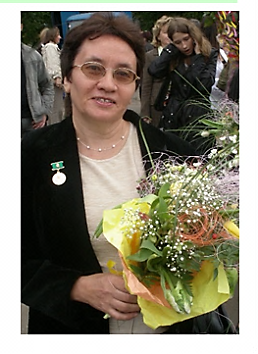 Автор – Рыжова Наталья Александровна, 
зам. главного редактора журнала «Обруч», 
доктор педагогических  наук,  
кандидат биологических наук, 
профессор МГПУ,
Лауреат премии Правительства РФ, 
Лауреат премии Правительства Москвы
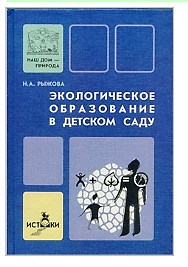 Программа дважды получала гриф 
Министерства образования РФ
 и используется во всех регионах России
адаптация программы к условиям образовательного процесса конкретного ДОУ
Актуальность
возможность экологического воспитания в различных видах деятельности и в ходе режимных моментов
преемственность в экологическом образовании дошкольников и младших школьников
Цель: воспитание с первых лет жизни гуманной,  социально-активной,  творческой личности,  способной понимать окружающий мир, природу  и бережно относиться к ним.
Задачи:
формирование первых представлений о существующих в природе взаимосвязях;
формирование целостного взгляда на природу и место человека в ней;
воспитание экологического мировоззрения и культуры, ответственного отношения к окружающей среде, к своему здоровью.
Я и природа
Лес
Вода
Животные
Воздух
Растения
Солнце
Камни, песок,
 глина
Почва
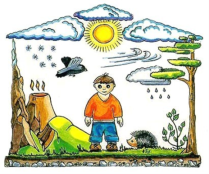 Человек  и природа
Компоненты системы экологического образования в ДОУ
Оценка окружающей среды
Экологизация развивающей предметной среды
Экологизация различных видов деятельности
Экологическое образование дошкольников
Экологическое просвещение родителей
Координация работы с другими учреждениями
Подготовка и переподготовка кадров
Модель организации экологического образования в МКДОУ № 172
Руководитель учреждения
Старший воспитатель
Инструктор по физкультуре
Музыкальный руководитель
Педагог-психолог
Медицинский работник
Координация 
работы
 с другими учреждениями
Развивающая предметно-пространственная  среда
Экологическое просвещение 
родителей
Экологизация 
видов
деятельности
Оценка 
окружающей
 среды
Координация работы
 с другими 
учреждениями
Воспитатели групп
Цикл мероприятий для педагогов
1. «Что такое педагогическая технология 
в экологическом образовании дошкольников?»
Форма: лекция-дискуссия
Содержание:
1.​ Доклад «Технология экологического воспитания»
2.​ Обсуждение особенности технологии экологического воспитания
3.​ Анализ методической литературы
2. «Экологическое воспитание детей дошкольного возраста»
Форма:  работа в творческих группах
Содержание:
1.​ Постановка проблемных вопросов и анализ ситуаций
2.​ Работа в творческой группе
3.​ Вынесение решения о проведении экологических досугов
3.Семинар-практикум  «Экологический мост»

4.Консультация  «Экологизация  развивающей  предметно- пространственной    среды»

5. Калейдоскоп педагогических идей  «Экологические проекты в ДОУ»
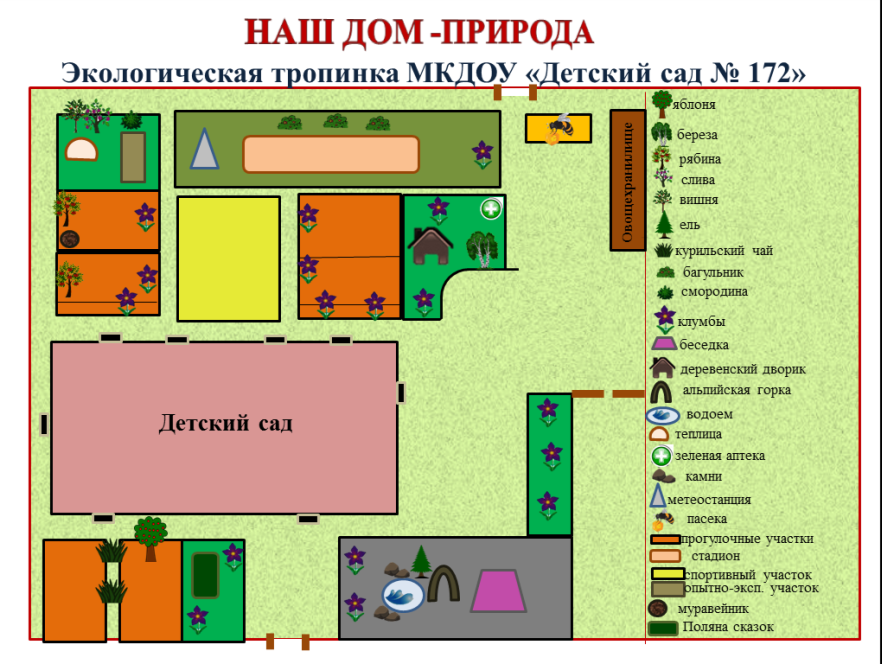 Схема экологической тропы
Проект «Территория добра, красоты и творчества»
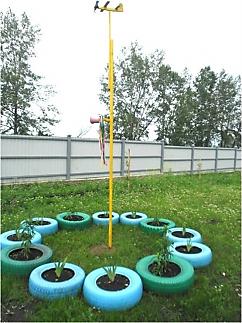 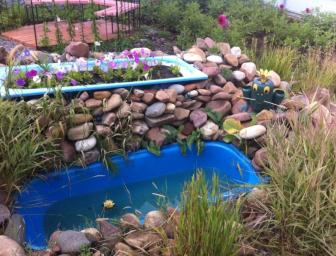 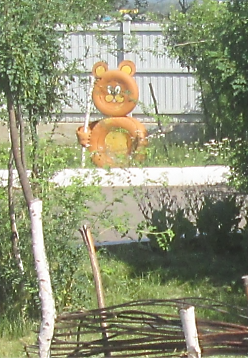 Альпийская горка
Метеостанция
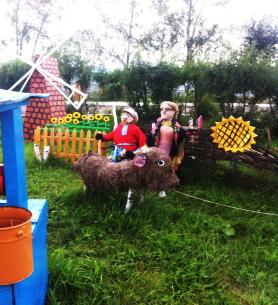 Пасека
Деревенский дворик
Проект «От семечка до семечка»
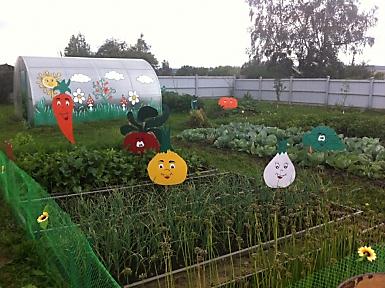 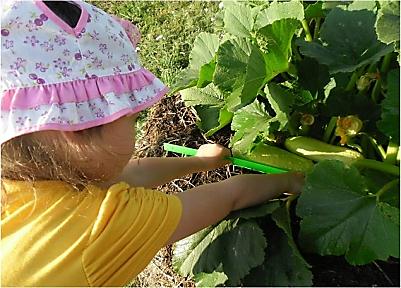 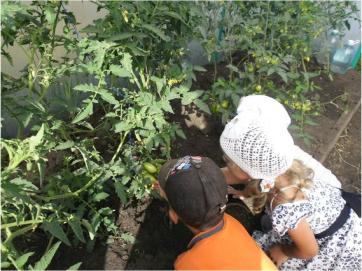 Опытно-экспериментальный
 участок
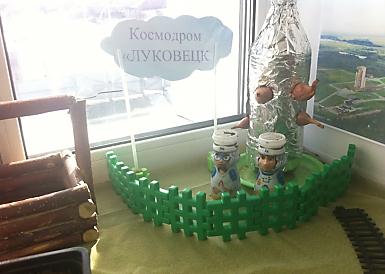 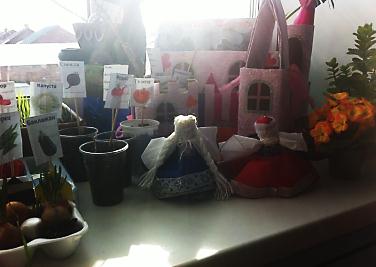 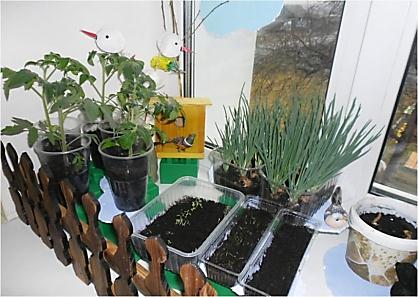 «Огород на окне»
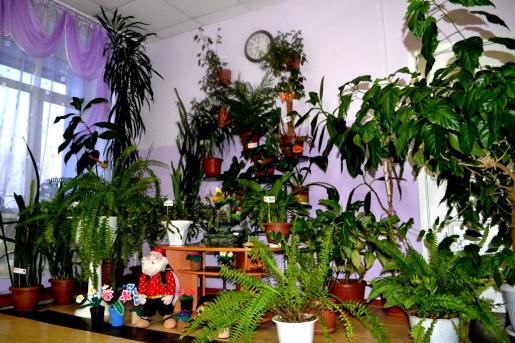 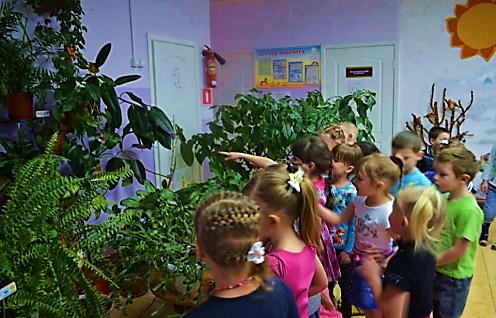 Зимний сад
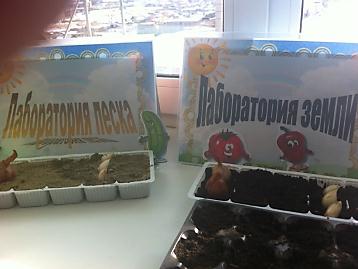 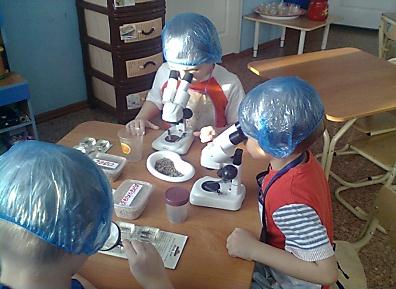 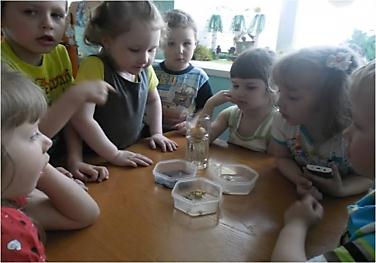 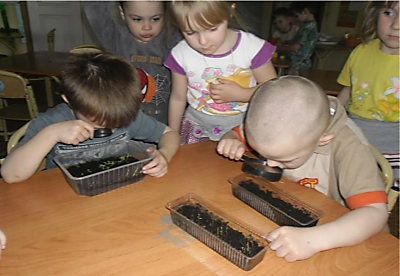 Экологическая лаборатория
(опыты, наблюдения, исследования)
Проект «Украсим  планету цветами»
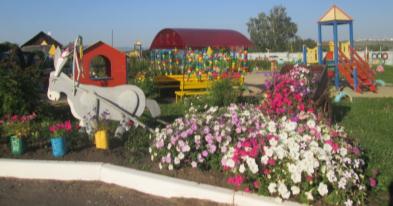 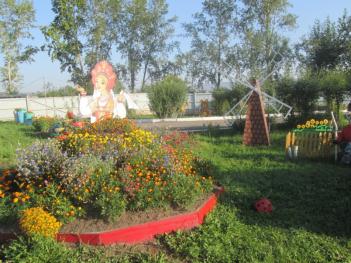 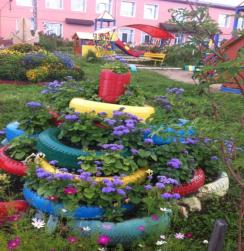 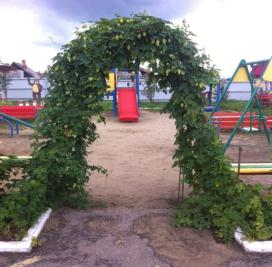 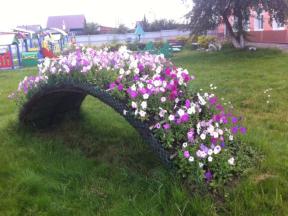 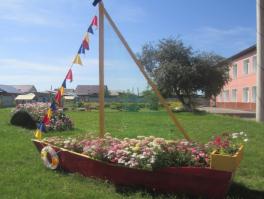 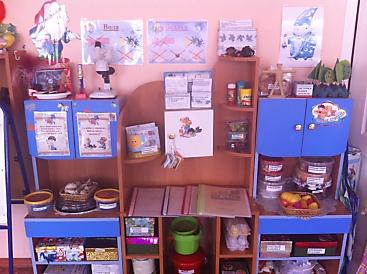 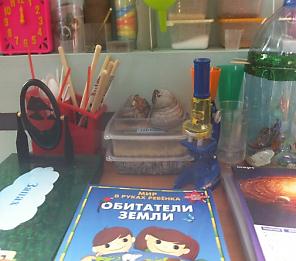 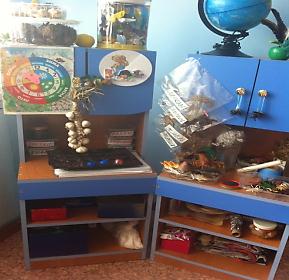 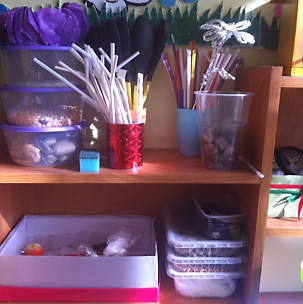 Оформление центров экспериментирования
Экологическая газета
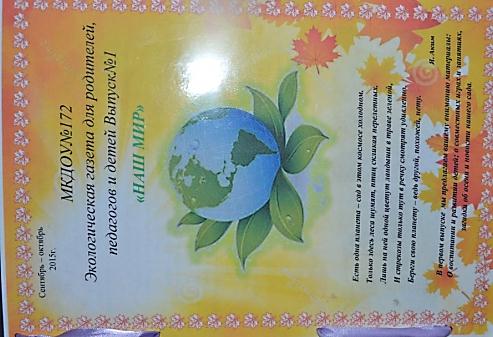 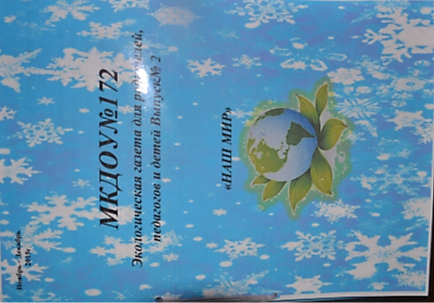 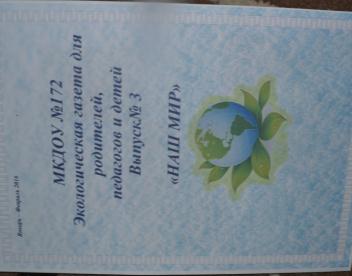 Циклограмма образовательной деятельности для детей от 1,5 до 3 лет
Циклограмма образовательной деятельности для детей от 4 до 8  лет
Тематические недели приурочены к экологическим праздникам
«Путешествие в мир животных» (1 неделя октября)
4 октября – Всемирный день животных
«Лесной дом» (2 неделя октября)
14 октября – День Российских заповедников
«Весна пришла, весне дорогу!» (2,3, недели марта)
День весеннего равноденствия
«Волшебница вода»  (4 неделя марта)
22 марта - Всемирный день водных ресурсов
«Наши пернатые друзья»  (1 неделя апреля)
1 апреля –Международный день птиц
«Берегите планету!»  (4 неделя апреля)
22 апреля- Международный день Земли
«Зеленое царство» (2 неделя мая)
12 мая –Всероссийский День экологического образования
Формы и методы экологической работы с детьми
экологические экскурсии;
экологические конкурсы и викторины;
 экологические акции;
 обсуждение и проигрывание ситуаций;
лаборатория юного эколога;
 экологические выставки и экспозиции;
 экологические музеи;
экологические праздники и фестивали;
 экологические игры (дидактические, имитационные, игры -  моделирование    экосистем; соревновательные, игры - путешествия и т. д.);
экологические сказки.
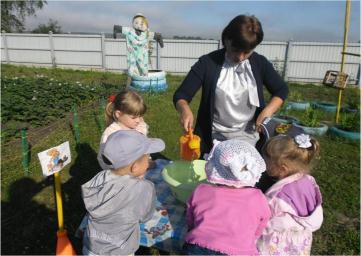 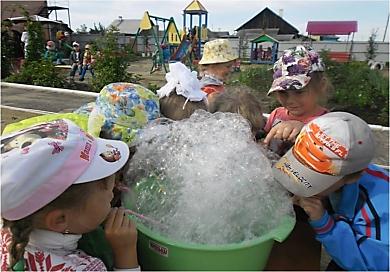 Опыты с водой
Опыты с воздухом
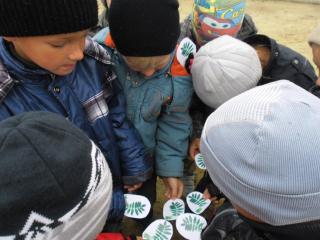 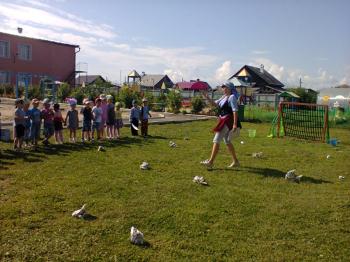 «С какого дерева лист»
«Кто быстрее очистит поляну от мусора»
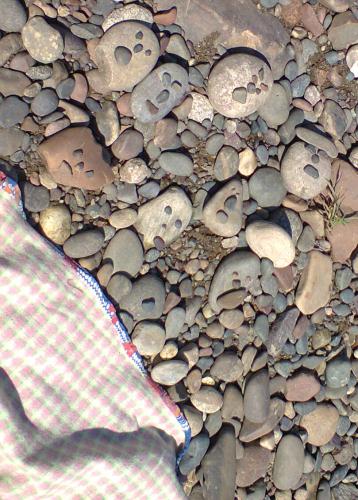 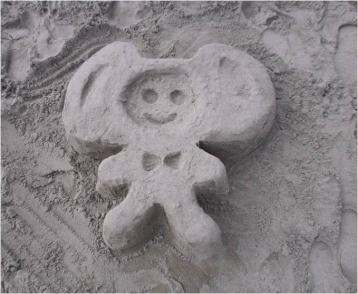 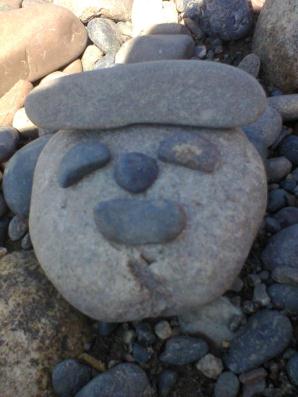 Конкурс-развлечение  «Фантазии из песка и камней»
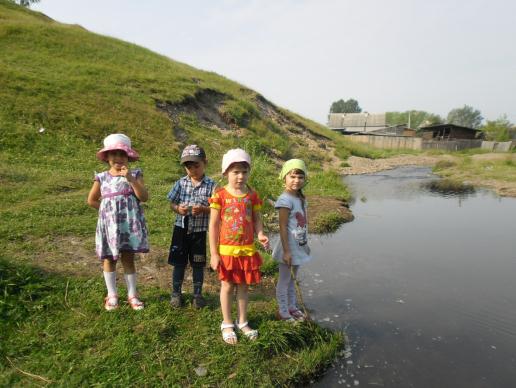 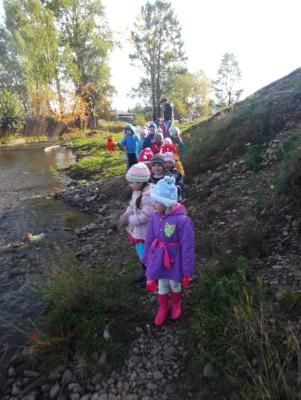 Экскурсии к реке
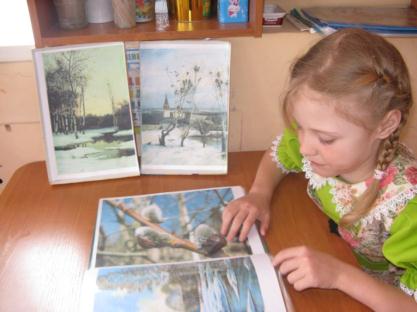 Рассматривание 
иллюстраций
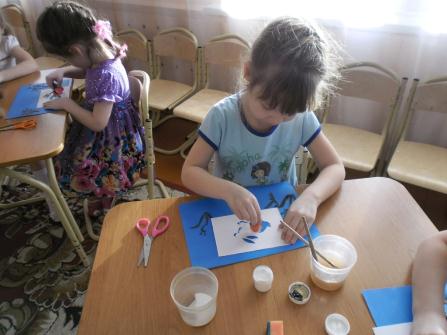 Изобразительная 
деятельность
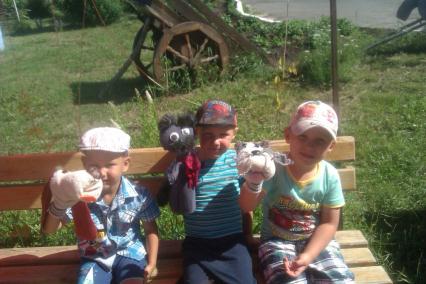 Театрализованная 
деятельность
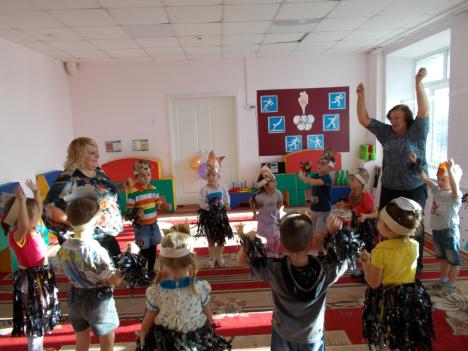 Музыкальная 
деятельность
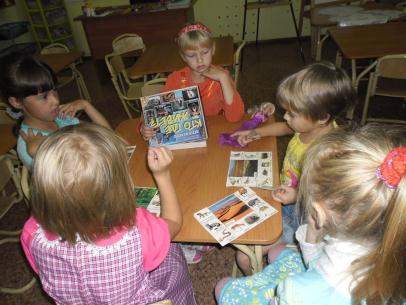 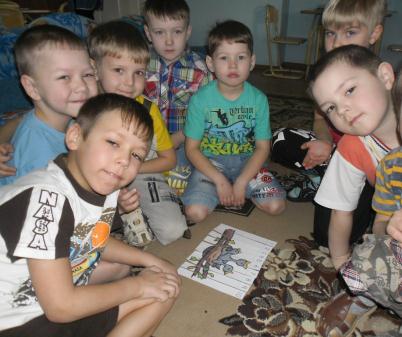 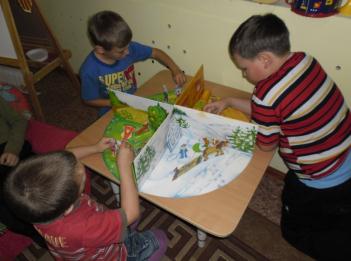 Дидактические игры в ходе самостоятельной деятельности
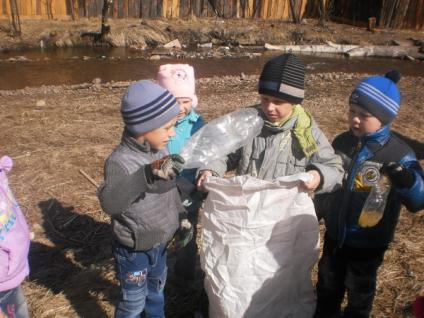 Экологическая акция
 «Чистый город»
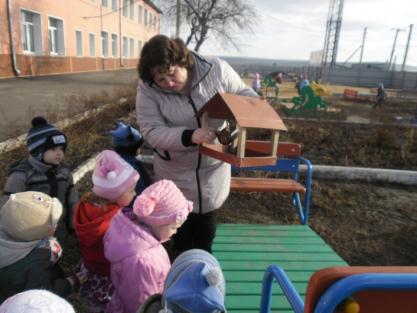 Экологическая акция
 «Поможем пернатым друзьям»
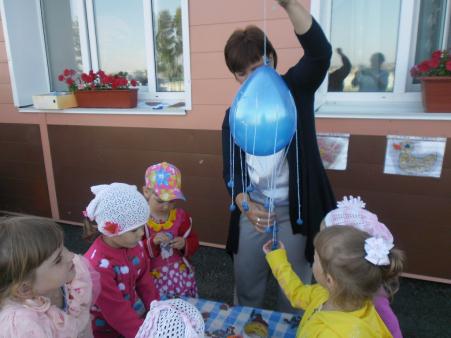 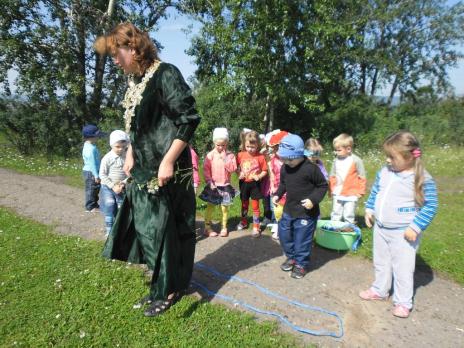 Неделя Голубой капельки
Неделя леса
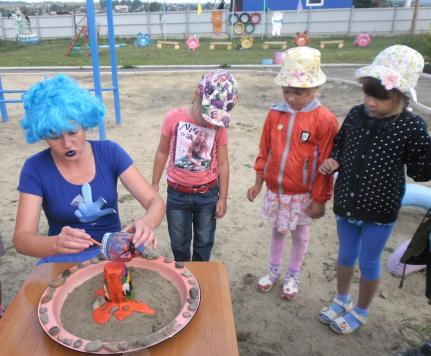 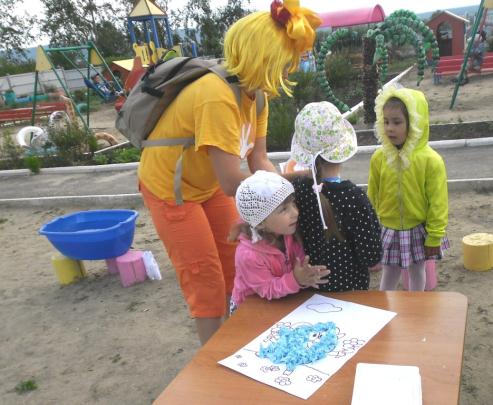 Неделя познания
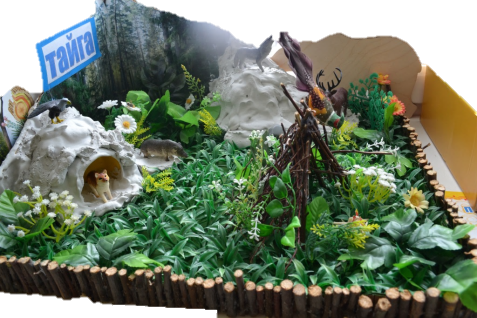 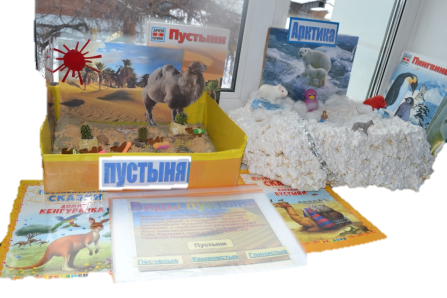 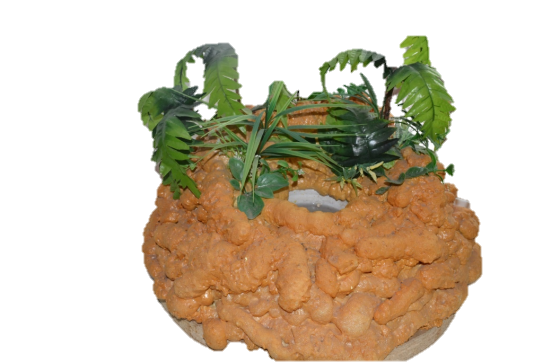 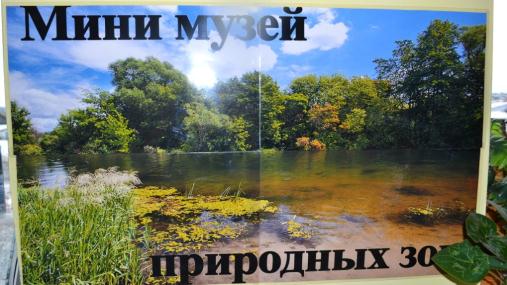 Экологические мини-музеи
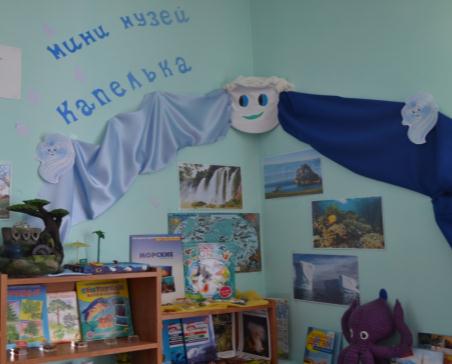 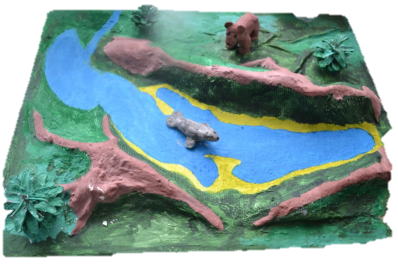 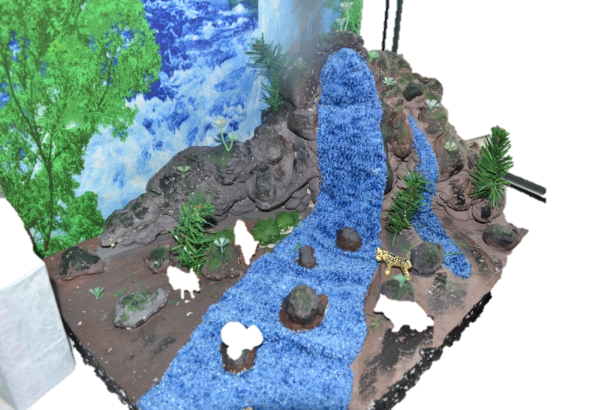 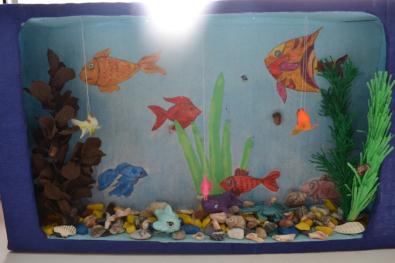 Мини-музей «Капелька»
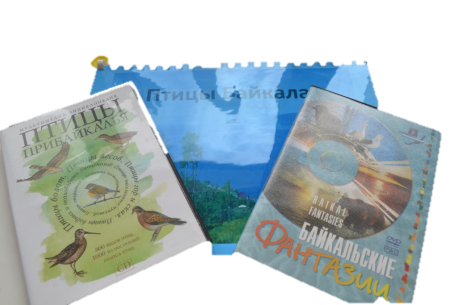 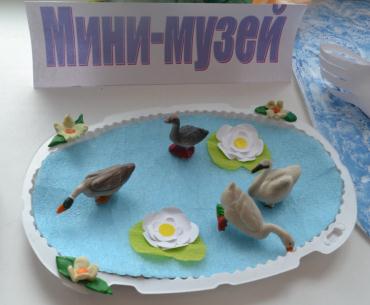 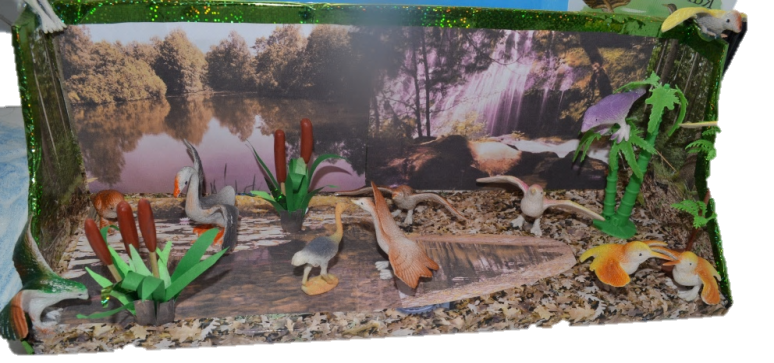 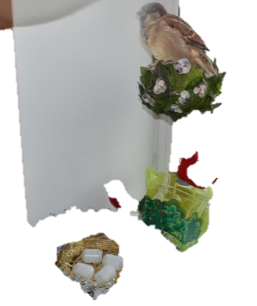 Мини-музей «Птицы»
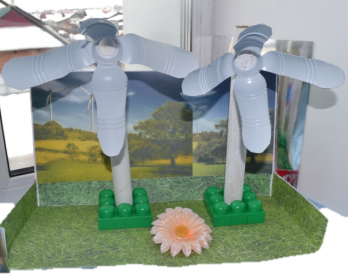 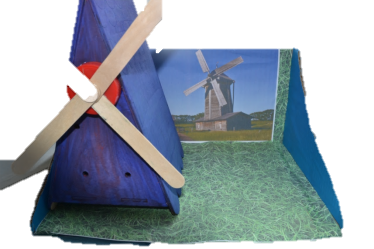 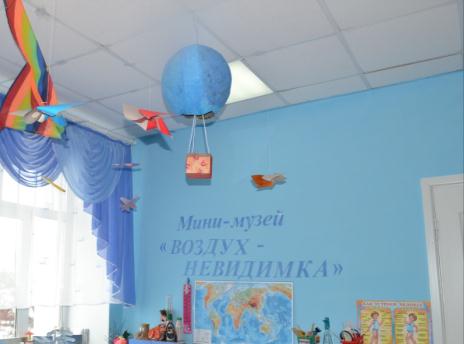 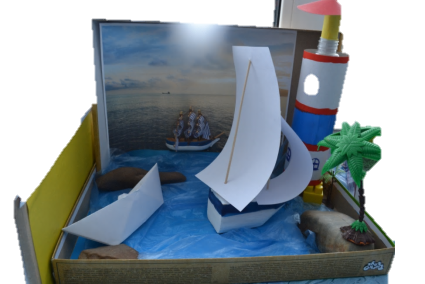 Мини-музей «Воздух-невидимка»
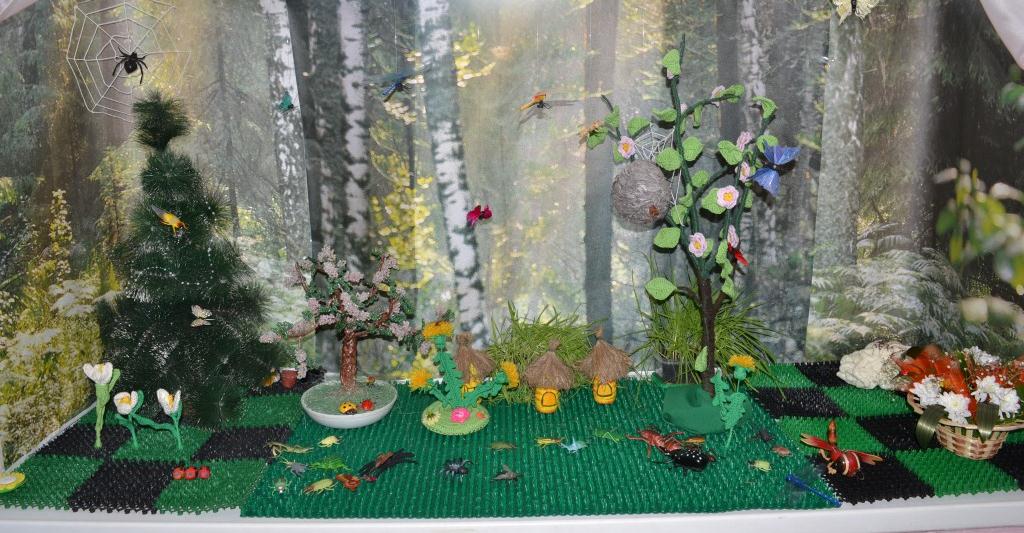 Мини-музей «Насекомые»
Пропаганда экологических знаний
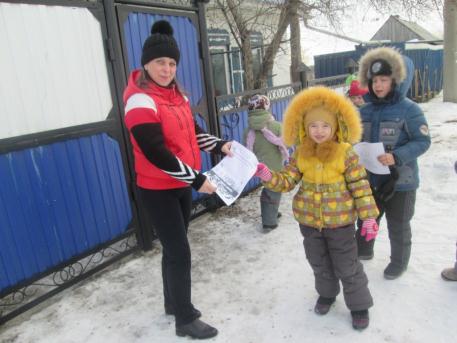 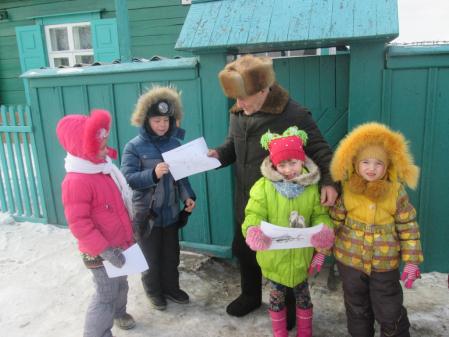 Работа с родителями
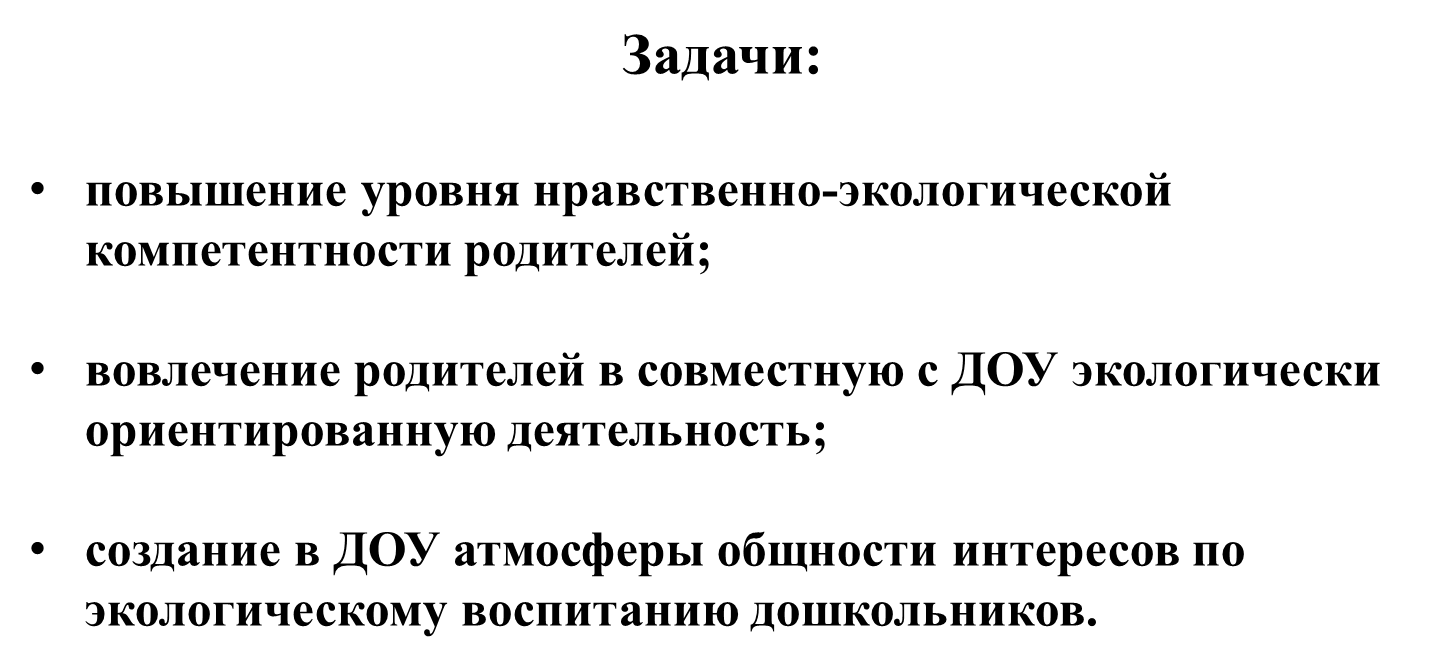 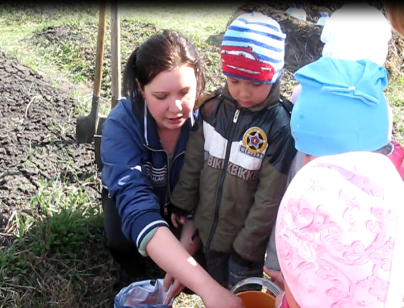 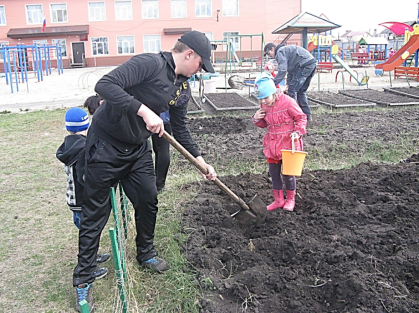 Совместная работа по посадке овощных и цветочных культур
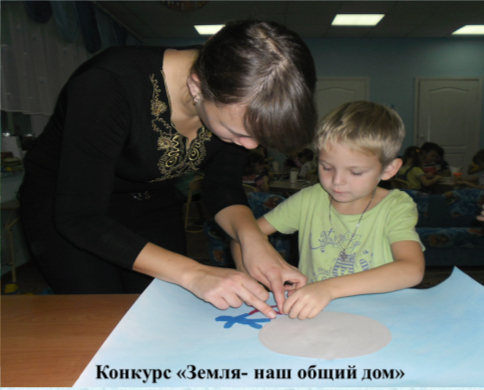 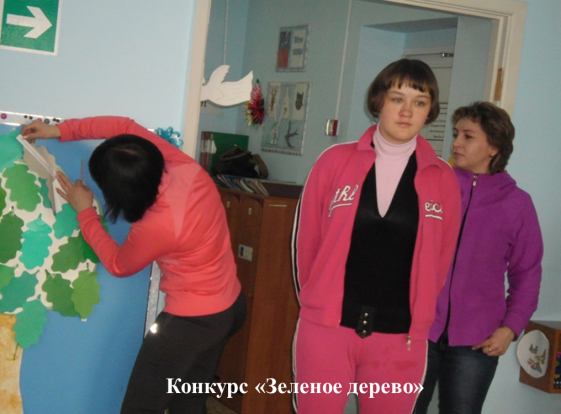 Участие в конкурсах экологической направленности
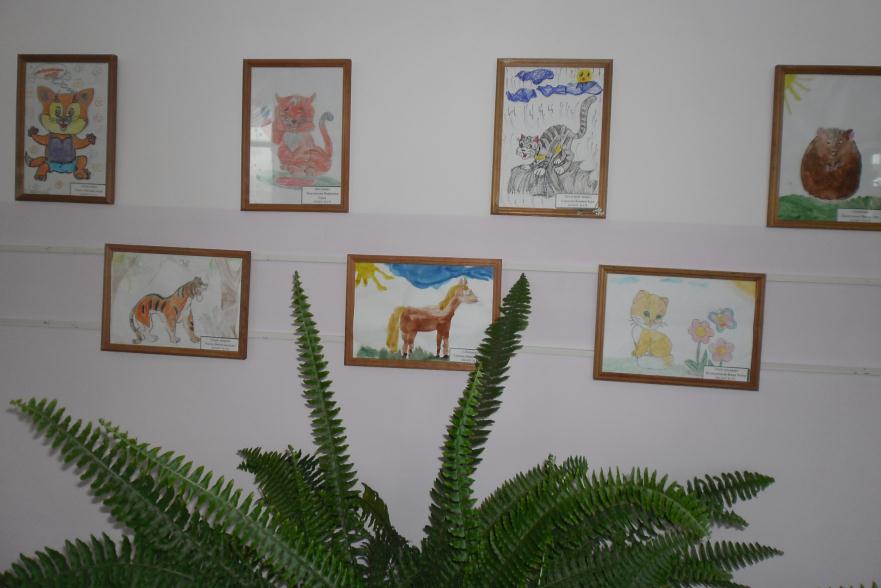 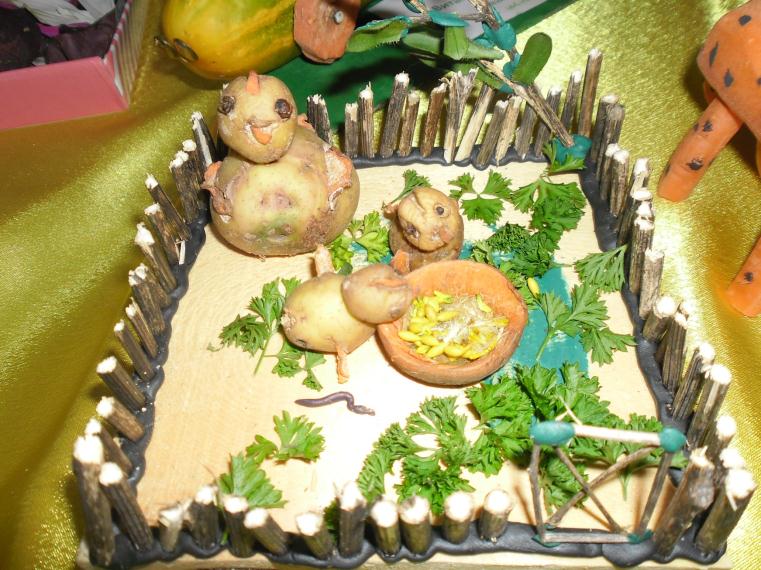 Выставки поделок и рисунков
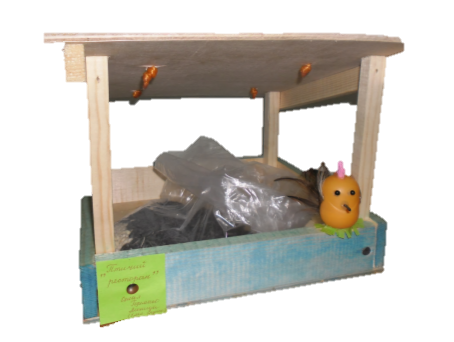 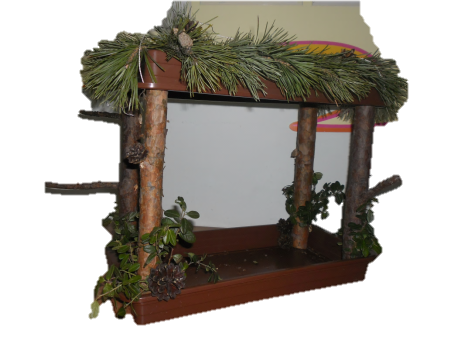 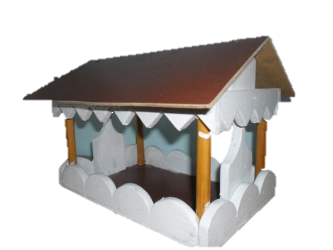 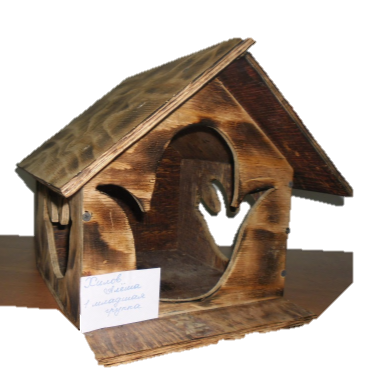 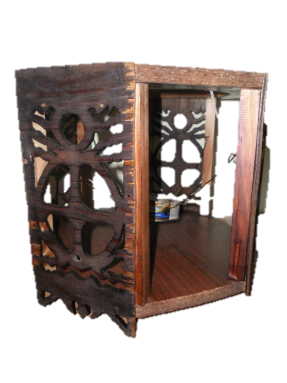 Продукты совместного детско-родительского проекта «Птичий ресторан»
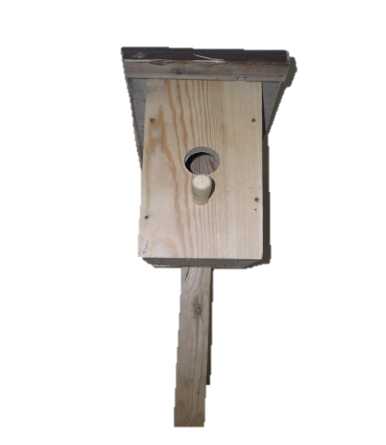 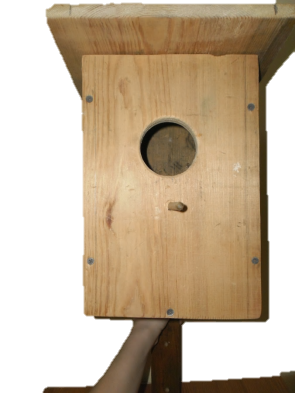 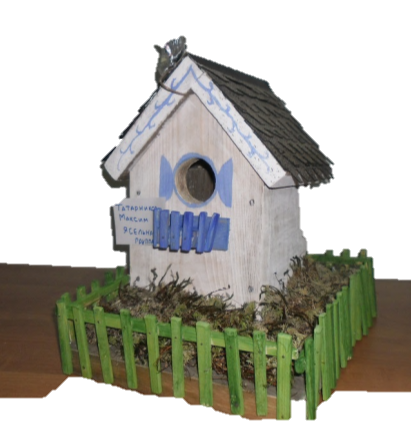 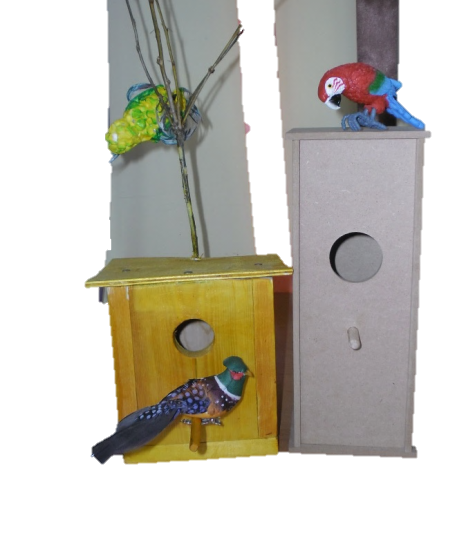 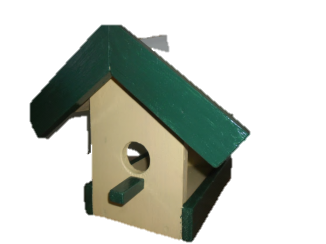 Акция «Каждому певцу- по дворцу»
Наши рекорды
за 5 лет:
Собрано урожая плодов овощных культур:
500 кг картофеля, 100 кг моркови, 
80 кг свеклы, 350 кг тыквы и кабачков, 49 кг лука и 27 кг чеснока
Построено 19 объектов экологической направленности, 
многие из которых входят в маршрут экологической тропы
Посажено:
свыше 250 деревьев и кустарников
 более 10 000 корней цветочных культур
Приняли участие в совместных экологических проектах –
 128 родителей и 575 детей
Приняли участие в совместных экологических акциях -  
87 родителей и 337 детей
Целевые ориентиры
формирование системы элементарных научных экологических знаний, доступных пониманию ребенка-дошкольника;
формирование первоначальной системы ценностных ориентаций (восприятие себя как части природы, взаимосвязи человека и природы, ценность общения с природой);
освоение элементарных норм поведения по отношению к природе, формирование навыков рационального природопользования в повседневной жизни;
формирование элементарных умений предвидеть последствия некоторых своих действий по отношению к окружающей среде;
формирование умения и желания сохранять природу и при необходимости оказывать ей помощь (уход за живыми объектами), а также навыков элементарной природоохранной деятельности в ближайшем окружении;
Совершенствование форм и методов экологического  образования детей
создание условий для самовыражения и самореализации воспитанников и родителей в доступных природоохранных мероприятиях
обогащение предметно-развивающей среды для обеспечения оптимальных условий экологического образования детей в различных видах детской деятельности
стимулирование   у детей потребности в общении с природой, интереса к познанию ее законов и явлений
Создание 
единого эколого-развивающего пространства ДОУ
Наш выпускник –
 гуманная, социально-активная, 
творческая личность, 
способная понимать окружающий мир, природу и бережно относиться к ним
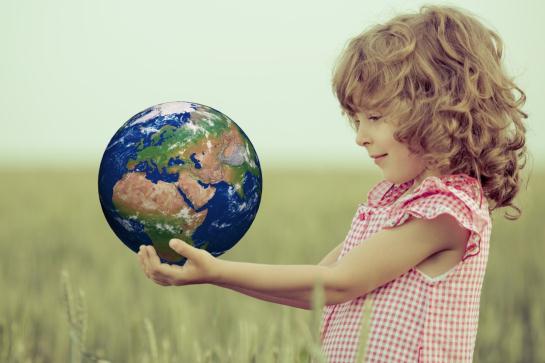